The Fourth Word
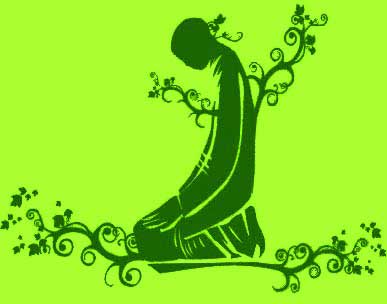 The Value of the Prescribed Prayers
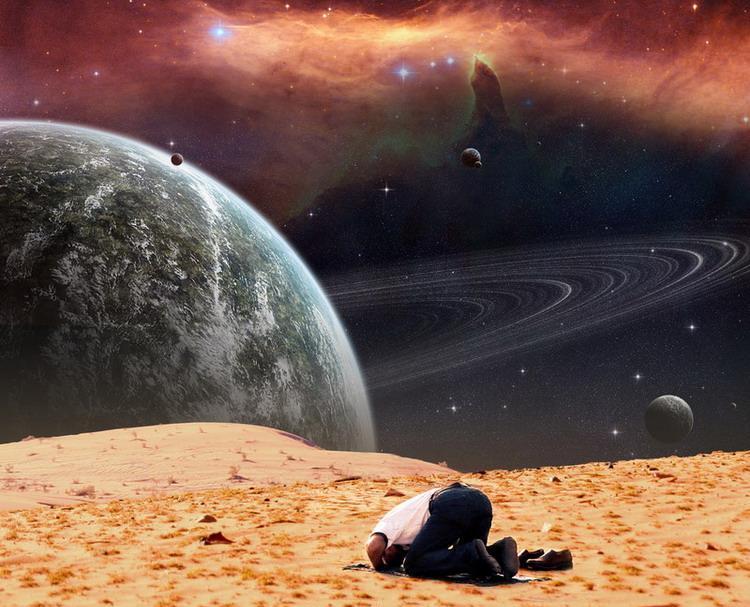 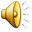 TirmidhI, Iman, 8; Ibn Maja, Fitan, 12; Musnad, v, 231; al-Hakim, al-Mustadrak, ii, 76
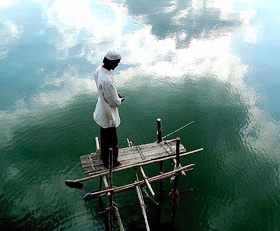 If you want to understand the value and importance of the prescribed prayers (salat), and how they are gained with little expense,
and how crazy and harmful is the person who neglects them, pay attention to the following story which is in the form of a comparison and allegory.
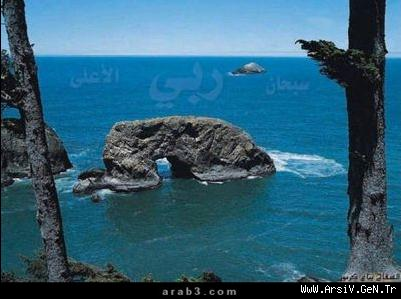 It employs comparison in a way that makes clear even the most obscure questions.
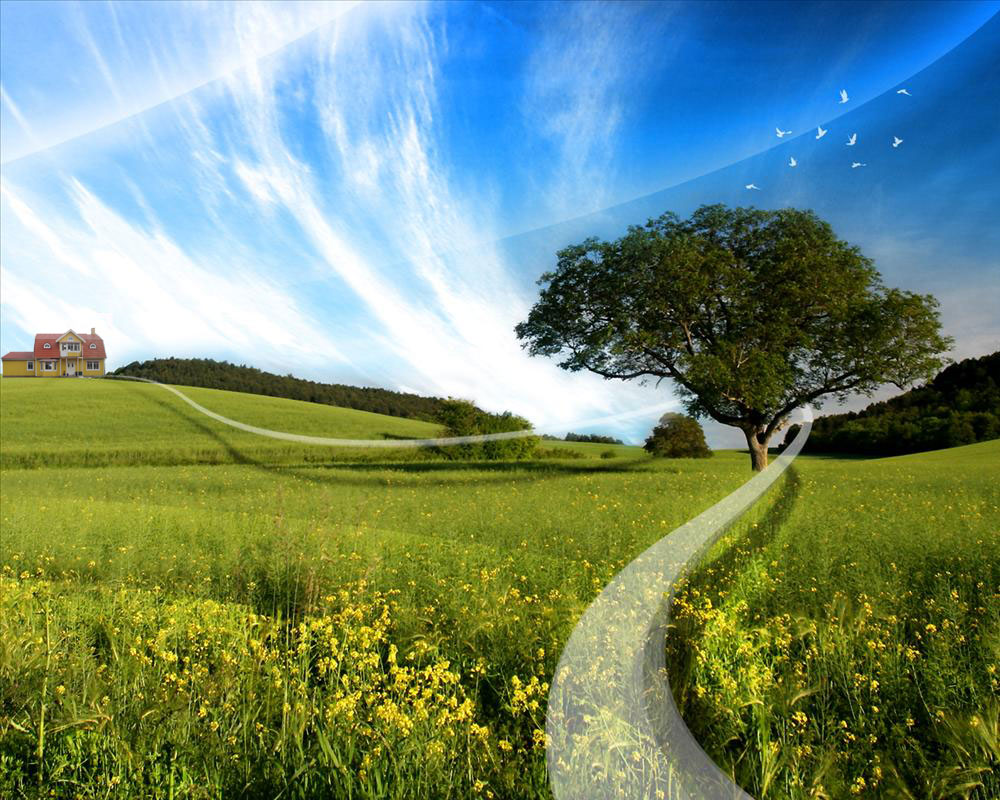 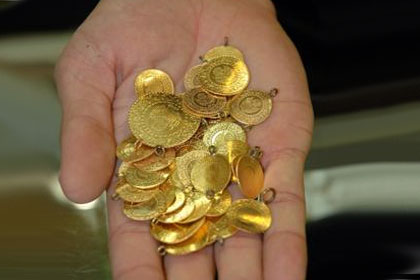 He commanded them “Use this money for your tickets and buy whatever is necessary for your house.
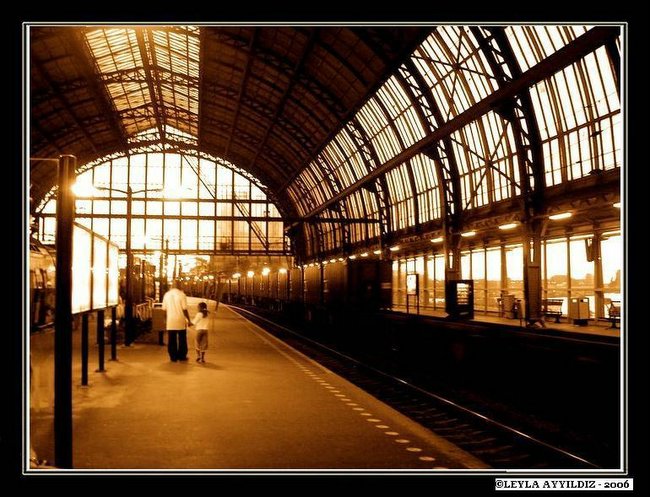 There is a station one day's distance from here.
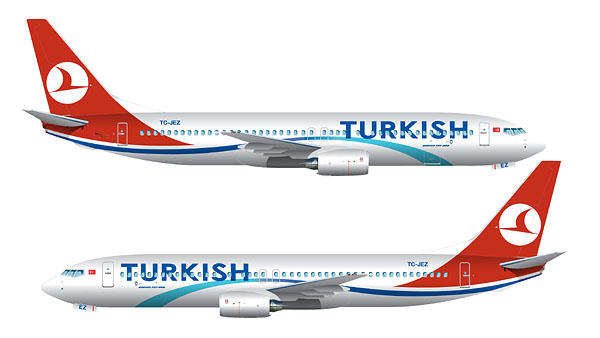 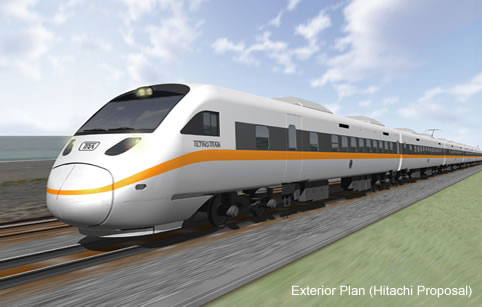 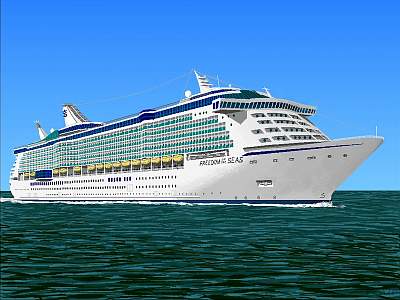 You will find there both bus, train, ship and plane. You can use one of them according to your money.”
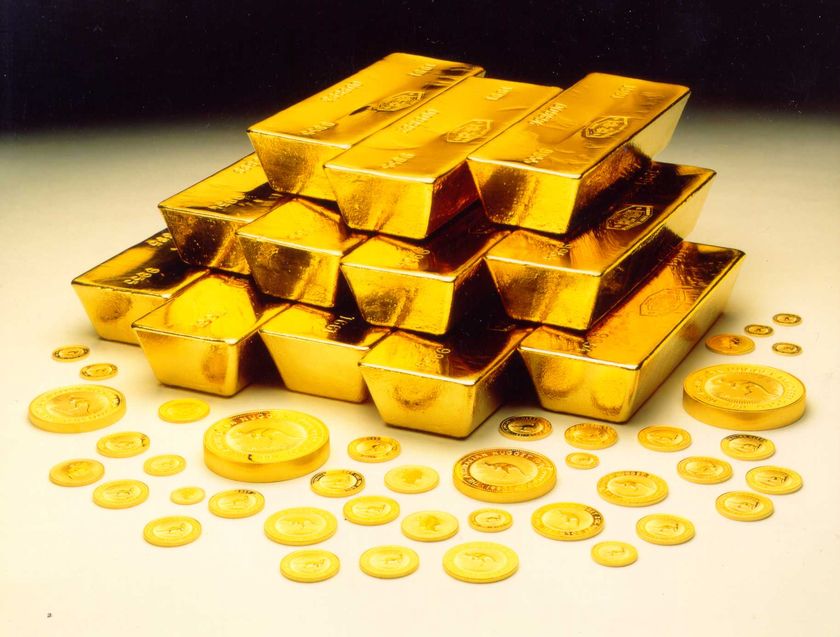 The two servants set off after receiving these instructions. 
 One of them was fortunate so that he spent a small amount of money on the way to the station for some profitable trade, so his capital increased a thousand fold.
The other servant spent 23 of the 24 gold coins on the way to the station, wasting them on gambling and amusements.
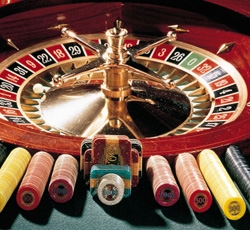 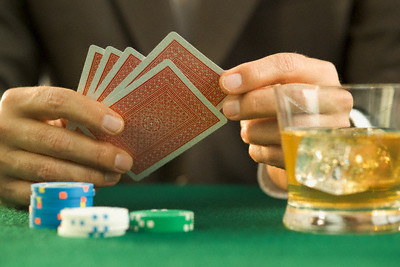 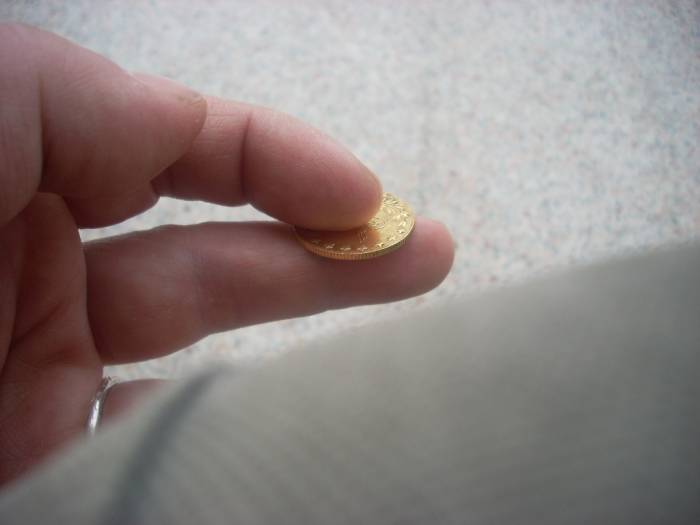 A single gold coin remained.
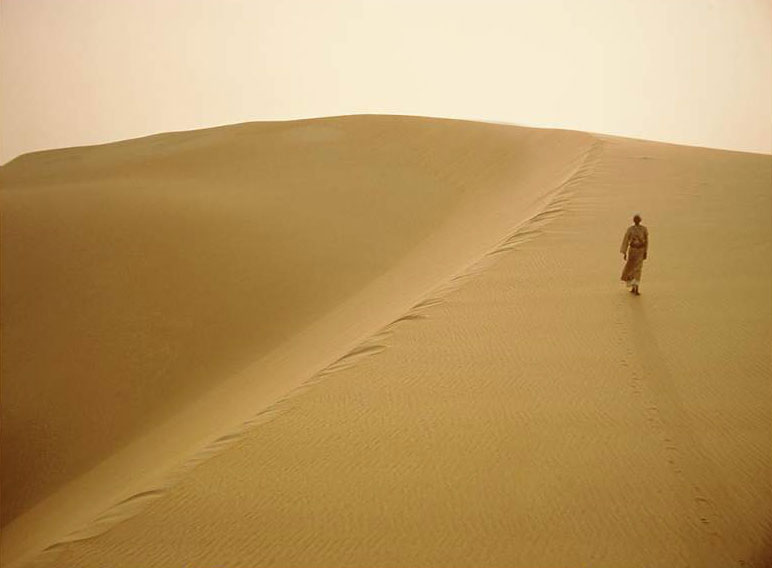 His friend said to him: "Spend this last gold coin to buy a ticket so that you will not have to walk the long journey and starve. Moreover, our master is generous; perhaps he will forgive you for your faults, and put you on a plane. Then we shall reach our destination in one day. Otherwise you will be compelled to walk across a desert, hungry and alone, for two months."
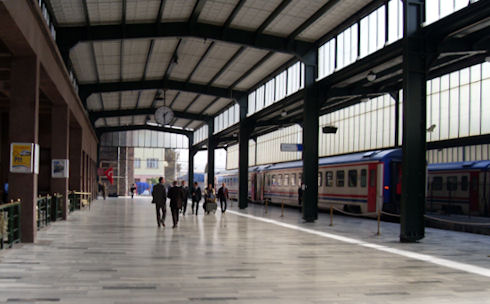 UNKNOWN
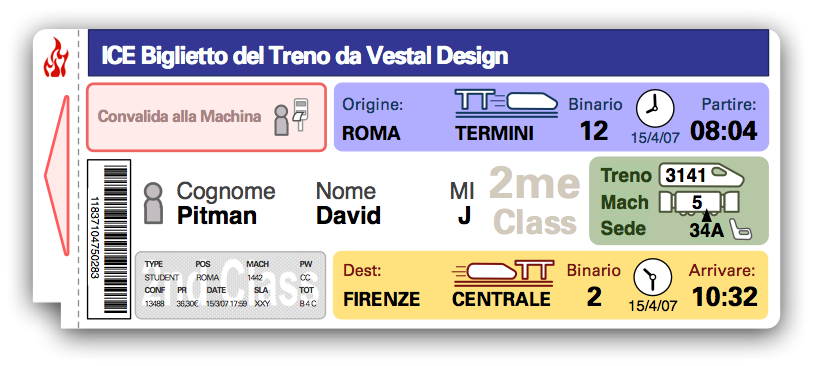 WORLD
EVERYBODY
HEREAFTER
The realities of this story are as follows:
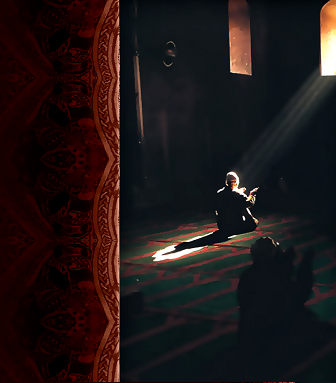 The ruler in the comparison is
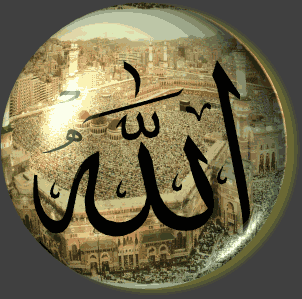 our Sustainer, our Creator
One servant represents
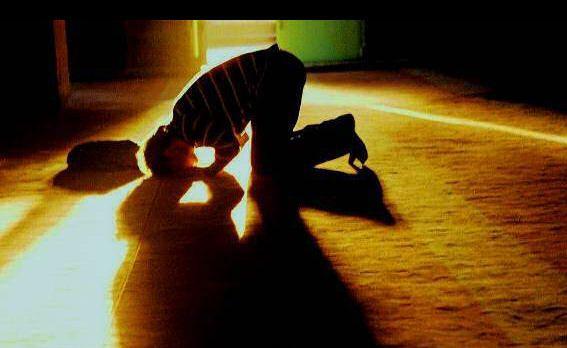 the devout, who perform their prayers with fervor,
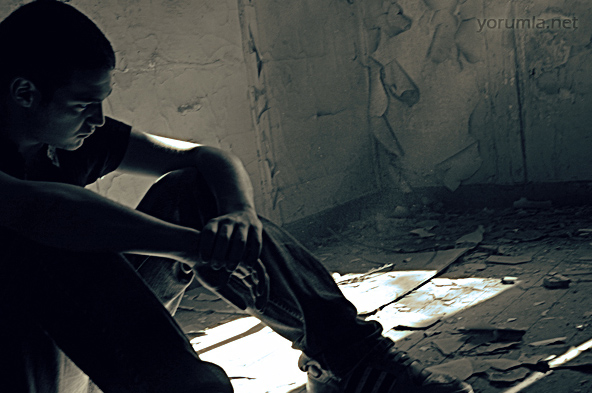 The other servant represents
the heedless who neglect
 their prayers.
The 24 gold coins are
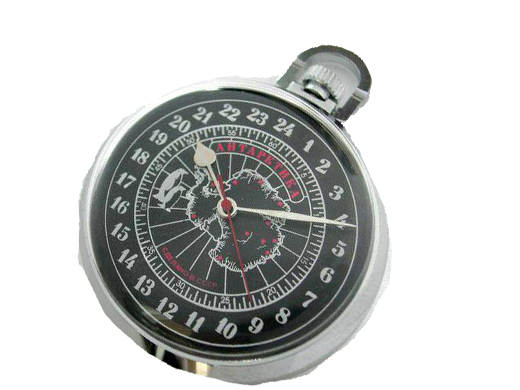 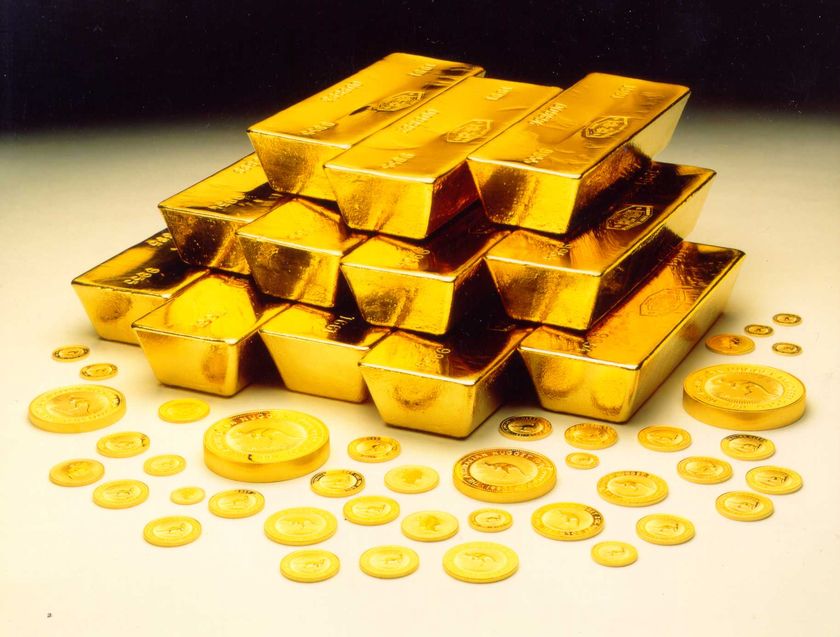 24 hours of a day
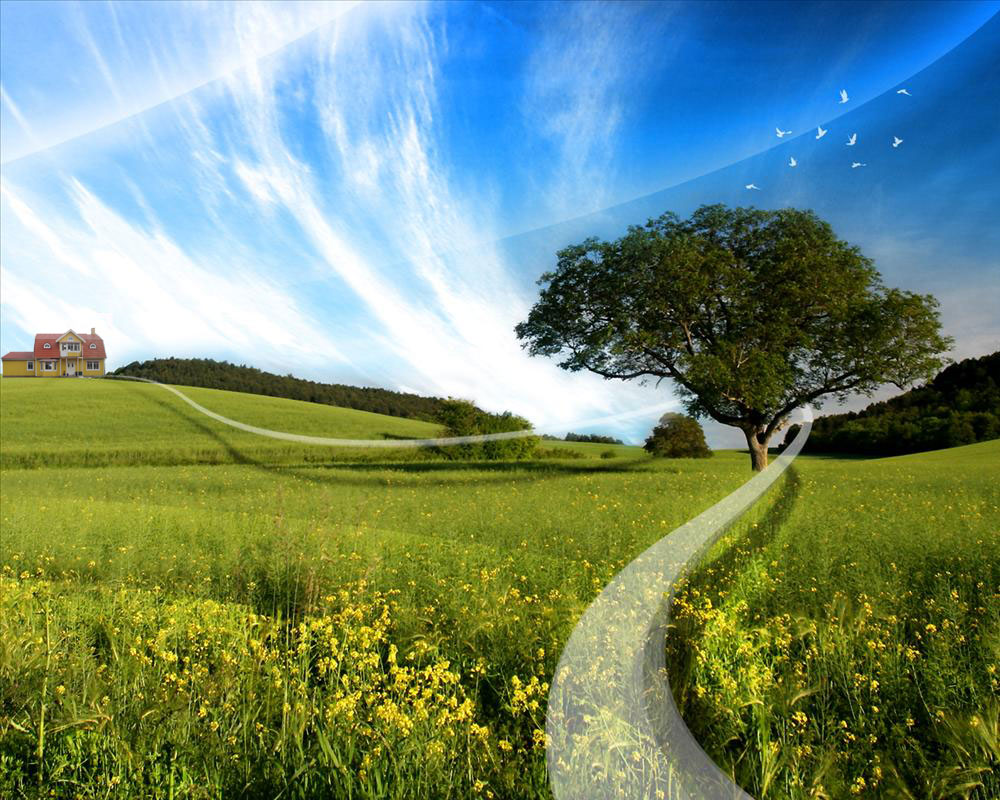 The farm is
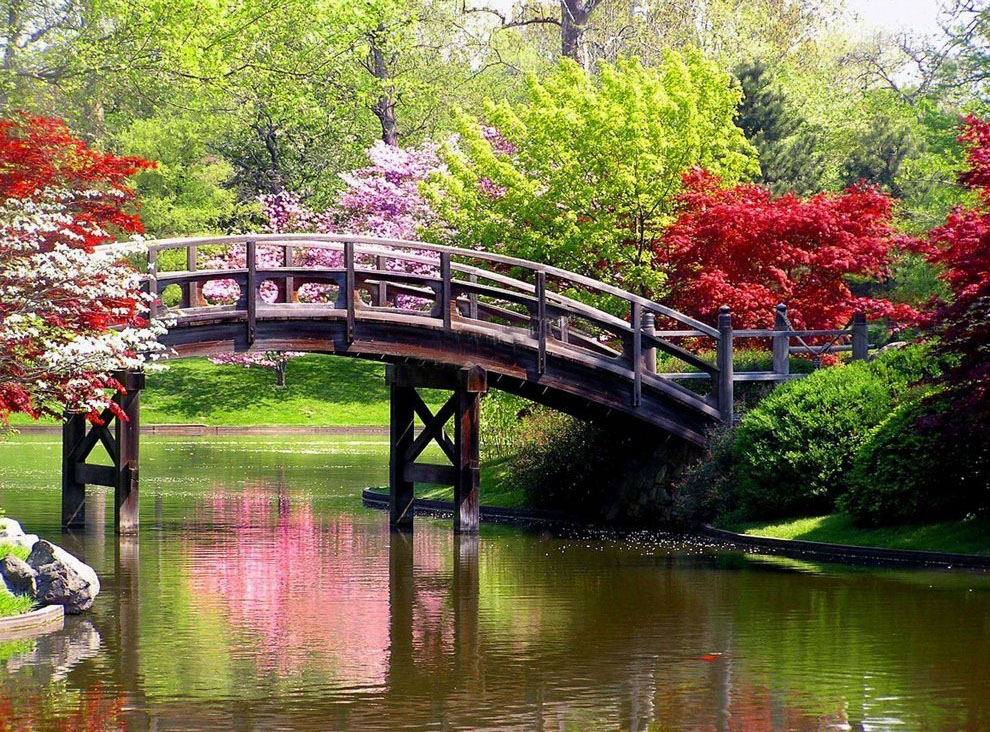 Paradise.
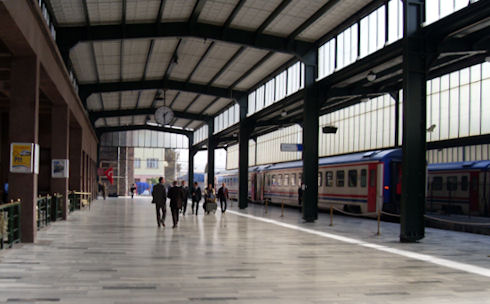 The station is
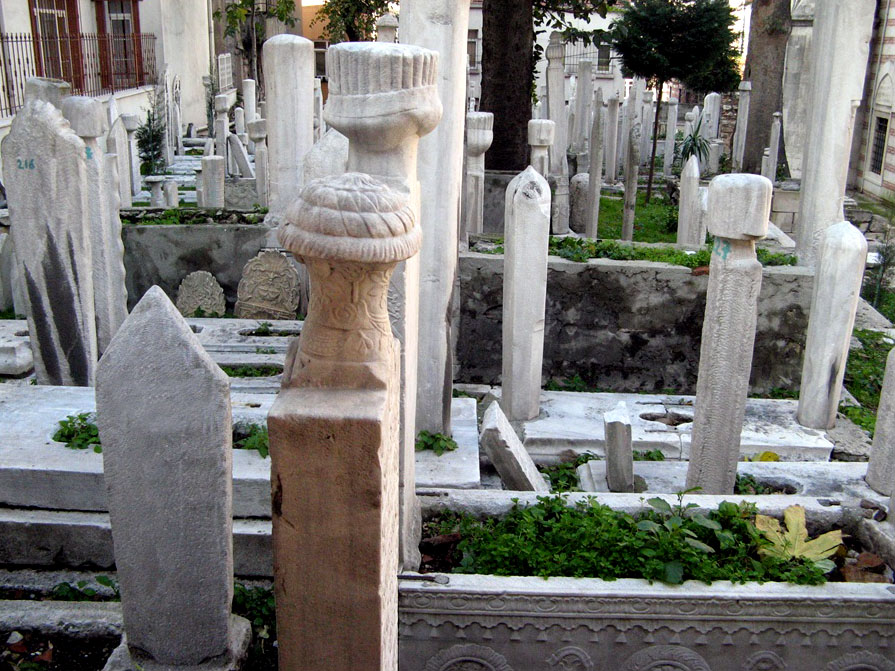 the grave.
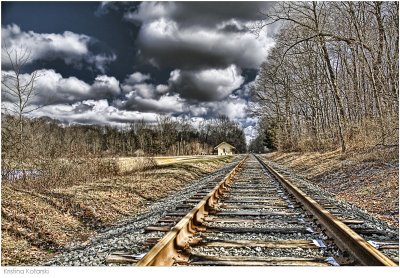 man’s journey passing through the grave, the Resurrection, and the Hereafter.
The journey is
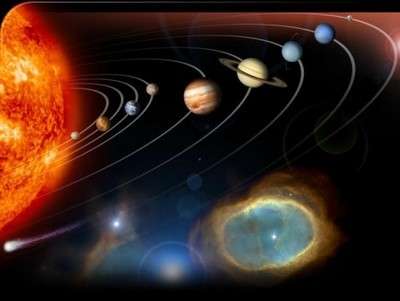 People cover that long journey to different degrees according to their good and bad actions. Some of the truly devout cross a thousand year distance in a day, like lightening. And some traverse a fifty-thousand year distance in a day, at the speed of imagination. The Qur'an alludes to this truth in two of its verses.2
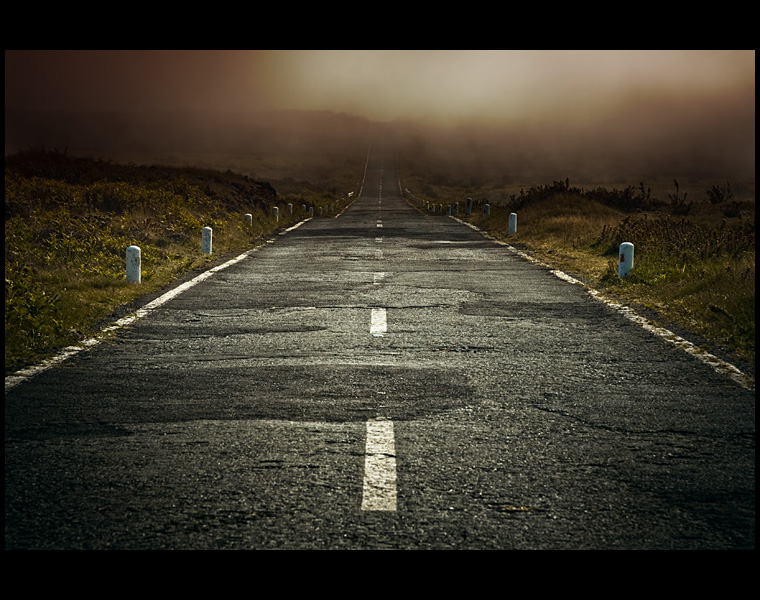 2. (Quran 22:47 and 70:4)
The ticket in the comparison represents
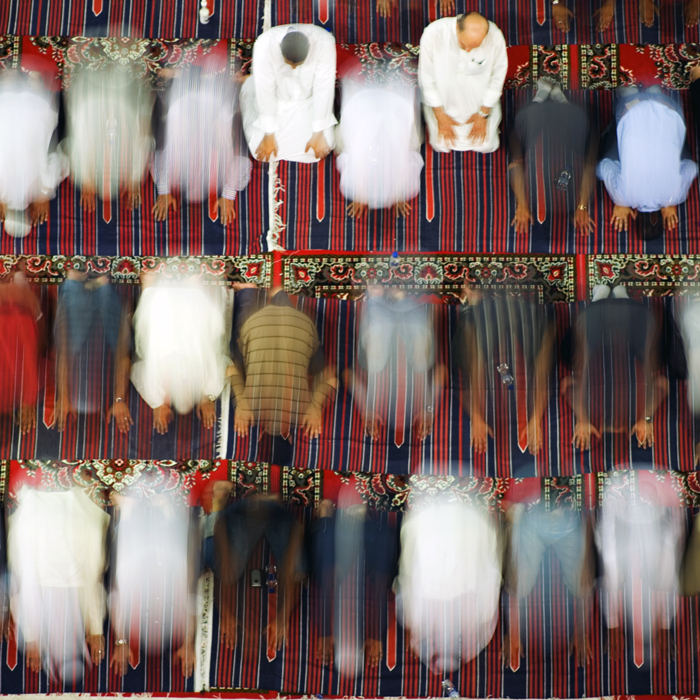 UNKNOWN
the prescribed prayers.
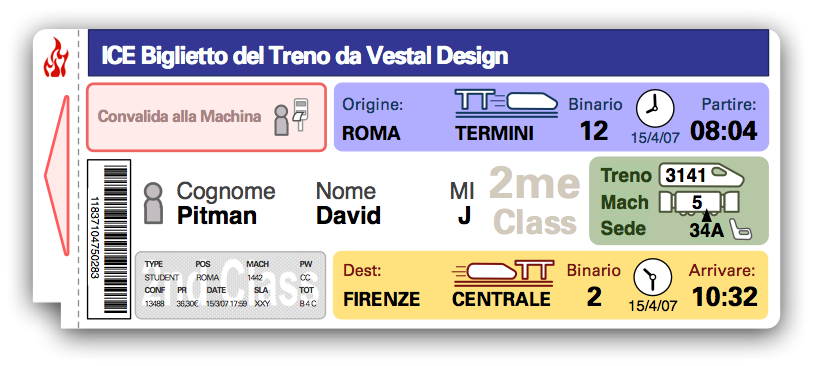 WORLD
EVERYBODY
HEREAFTER
That is to say, a single hour in a day is sufficient for the five prayers together with taking ablutions. (i.e. preparing for salat by washing the hands, face, feet etc.)
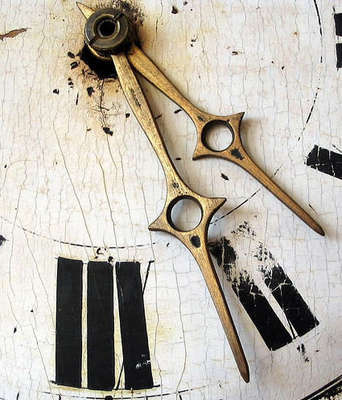 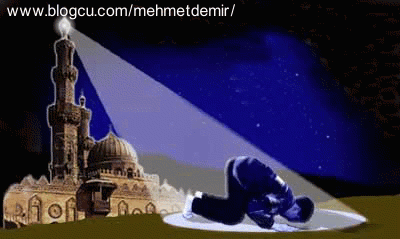 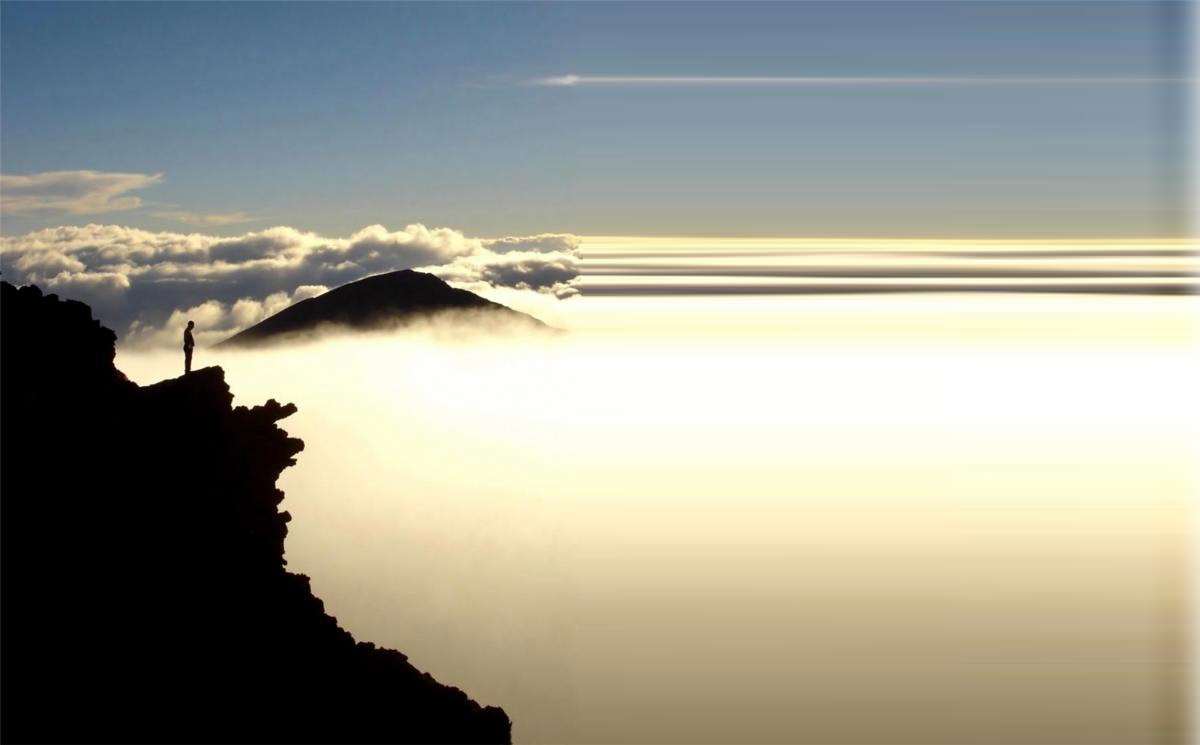 If a person spends 23 hours on this fleeting worldly life, and fails to spend one hour on the long life of the Hereafter (i.e. for the prescribed prayers); how unreasonably he behaves.
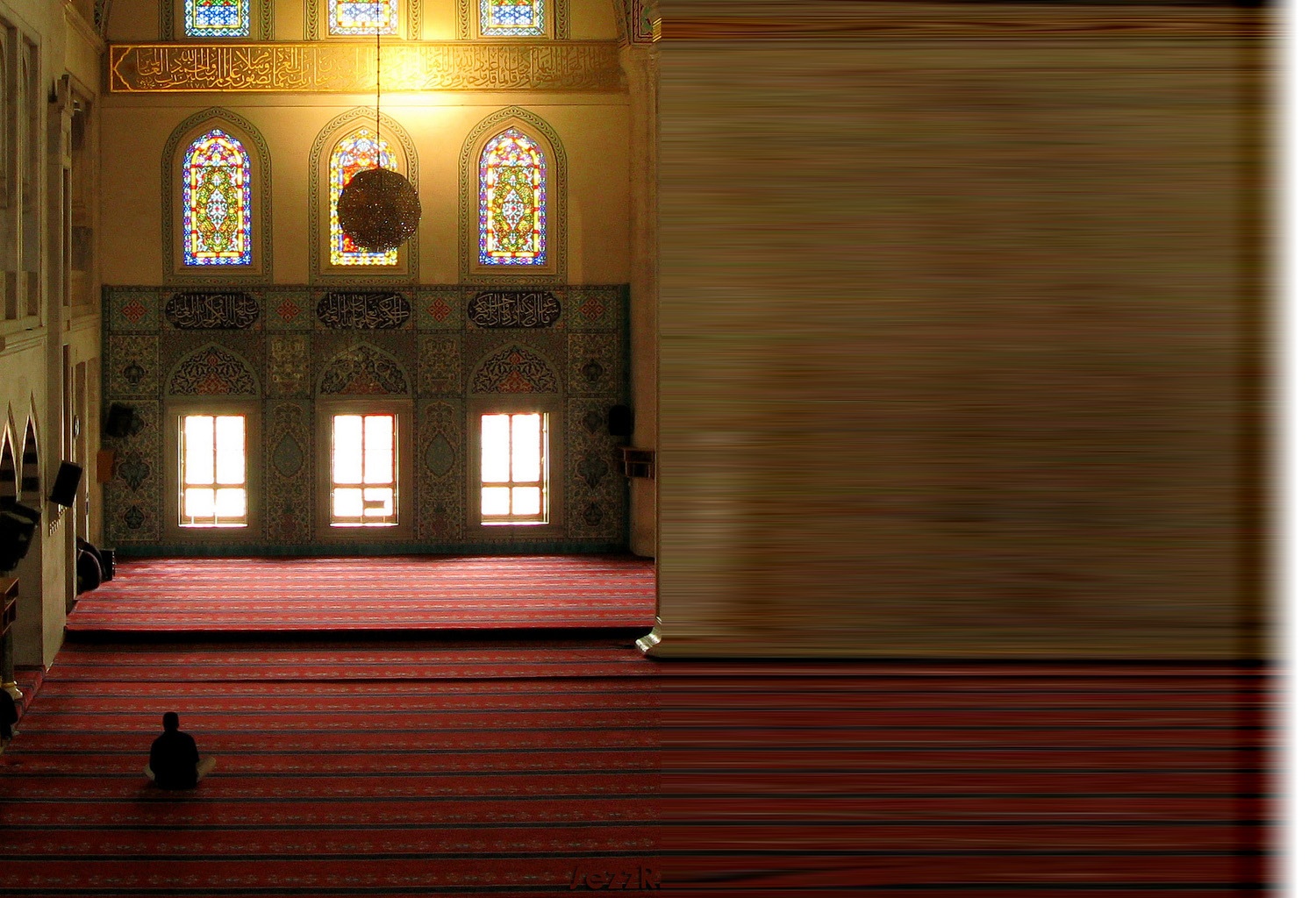 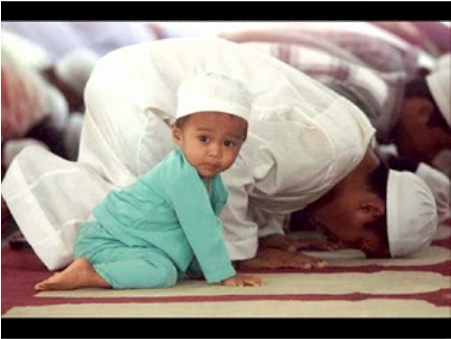 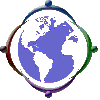 KADDER
This presentation was compiled from Words Book of  Risale-i Nur Collection.